SISTEMA INSTITUCIONAL DE ESPECIALIDADES MÉDICAS
junio 15, 2016
Actualización 2009 - 2011
SISTEMA INSTITUCIONAL DE ESPECIALIDADES MÉDICAS
Análisis de necesidades
Diagnóstico 2007
Diagnóstico de necesidades de formación vinculado  a requerimientos Institucionales
- Plazas vacantes
- Estimación de necesidades por crecimiento y programas médicos 2015
- Proyección de jubilaciones a 2015 y 2025
Diagnóstico de necesidades de formación vinculado a condiciones Institucionales
- Número de plazas vacantes
- Proyección de jubilaciones  a 2012
Sistema Institucional de Especialidades Médicas
Retos de la Educación en el IMSS
ORIENTACIÓN DE LA FORMACIÓN DE MÉDICOS ESPECIALISTAS
Sistema Institucional de Especialidades Médicas.
* Incluye Cirugía Maxilofacial
Sistema Institucional de Especialidades Médicas.
Sistema Institucional de Especialidades Médicas
Ciclos Académicos 2005 – 2013
(Médicos en formación todos los grados)
SITEMA INSTITUCIONAL DE RESIDENCIAS MÉDICAS
Porcentaje de Médicos Residentes de nuevo ingreso entrada directa
ENARM Ciclo Académico 2014 – 2015
6,939 Plazas totales
3,300 Plazas IMSS
ESTIMACIÓN INGRESO – EGRESOS MÉDIOS RESIDENTES 
2014 - 2015
* Objetivo proceso de contratación
EGRESOS PRORAMADOS DE MÉDIOS RESIDENTES 
FEBRERO 2016
EGRESOS PRORAMADOS DE MÉDIOS RESIDENTES 
FEBRERO 2016
EGRESOS PRORAMADOS DE MÉDIOS RESIDENTES 
FEBRERO 2016
PROBLEMÁTICA DEL IMSS
Proceso de ingreso médicos residentes especialidades de Entrada Directa
4 al 12 de noviembre
Recepción y verificación
24 al 25 de octubre
Entrega de constancias de selección
14 al 31 de octubre
http:edumed.imss.gob.mx
Entrega documentación IMSS
Apertura inscripción IMSS
CIFRHS 
Sept. 5 a 8 de 2013 Aplicación ENARM
Resultados CIFRHS 
Oct. 7 de 2013
28 de noviembre
Devolución documentación no seleccionados
Ingreso IMSS
1 marzo 2014
13 al 27 de noviembre
Proceso electrónico selección
13 de diciembre
Devolución documentación no seleccionados
Entrega cartas de pre-aceptación 13 de diciembre
Entrega cartas de pre-aceptación 28 de noviembre
Entrega documentación IMSS
Proceso electrónico selección
Apertura 2da. Vuelta
IMSS
3ª. Vuelta
13 de enero 2014
11 a 12 de diciembre
5 al 8 de diciembre
http:edumed.imss.gob.mx
9 al 10 de diciembre
Recepción y verificación
Proceso de ingreso médicos residentes Especialidades de Rama
Médicos Residentes IMSS
18 de diciembre 2013 al 13 de enero 2014
http:edumed.imss.gob.mx
15 al 29 de enero 2014
17 de febrero 2014
Apertura inscripción 1ª. vuelta IMSS
Aplicación de examen departamental
Publicación de resultados
Entrega cartas de pre-aceptación
Ingreso IMSS
1 marzo 2014
Apertura 2da. Vuelta
IMSS
Aplicación de examen departamental
Publicación de resultados
Entrega cartas de pre-aceptación
18 de febrero al 7 de marzo 2014
http:edumed.imss.gob.mx
Médicos Residentes IMSS y Médicos externos
Egreso histórico de residencias médicas (1972 – 2014)
La Academia Nacional de Educación Médica
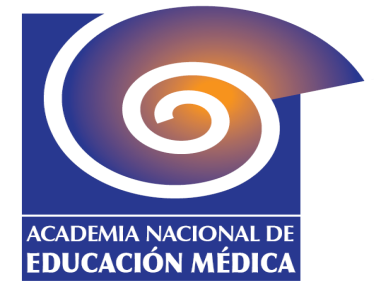 Educación médica para el desarrollo de la sociedad